Pleoptika IIII. ročník, 3. semestrHana Fraitová
Bez výslovného souhlasu autora a MU je v rozporu se zákonem jakékoliv další šíření prezentace
(kopírování, modifikace nebo využívání v jiných tištěných, elektronických publikacích)
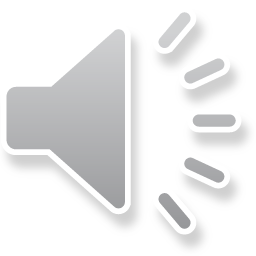 Pleoptika
Pleoptika = léčba amblyopie, se kterou je třeba začít ve chvíli, kdy je stanovena diagnóza 
léčba se skládá z mnoha kroků:
okluze – různé druhy
léčba kapkami
pleoptická cvičení – aktivní a pasivní.
historie aktivní pleoptické léčby sahá do roku 1973 a její průkopníci byli Bangerter a Starkiewicz
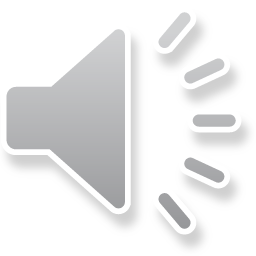 Pleoptika
Aktivní pleoptická léčba je založená na zraku, hmatu, sluchu, paměti – má být zajímavá, pestrá, zábavná a přizpůsobená stupni amblyopie
Kombinace: oko-ruka, oko-noha, oko-paměť
Tupozraké oko aktivně provádí různé úkoly většinou na blízko za pomoci hmatu, sluchu a paměti u dětí předškolního i mladšího školního věku, které jsou pod dohledem ortoptistek v ortoptické cvičebně, a také pod dohledem rodičů doma
Cvičení a udržení pozornosti dítěte – návaznost na věk dítěte
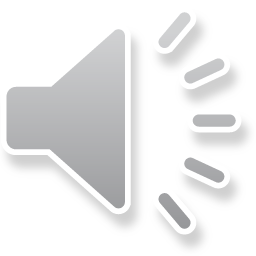 Pleoptika
U malých a předškolních dětí, které ještě neumí číst a psát, jsou v závislosti na věku a schopnostech dítěte doporučeny následující úkoly:
navlékání korálků: třídění a navlékání větších a postupně drobných i nejdrobnějších korálků na provázek nebo jemný drátek podle barvy a počtu za pomoci zraku, nikoli hmatem
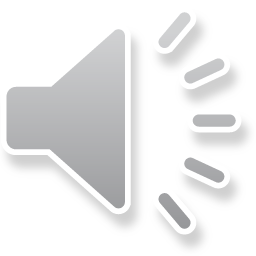 Pleoptika
obkreslování: nejlépe černobílých, přes kopírovací papír – zpočátku jednoduché, předkreslené na papíře fixem, nakonec složitější, předkreslené tužkou, později překreslování obrázků z dětských černobílých omalovánek nebo z obrázkových knih
vybarvování: volba barev, přetahování!
překreslování barevných obrázků je po technické stránce obtížné a složité, takže nevíme, co je na špatně obkresleném obrázku zaviněno malou zručností dítěte a co špatným zrakem
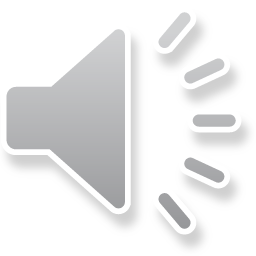 Pleoptika
sestavování stavebnic: nejrůznějšího druhu, pokud možno skládající se z jemných dílků, montování jednotlivých drobných částí dohromady podle vlastní fantazie nebo podle předlohy, sestavování obrazů z krychlových stavebnicových dílků s obrázky - podle předlohy - stavebnice ze dřeva, ale i z kovových součástek
modelování z plastelíny a hlíny: podle vlastní fantazie. Účinek cviku se zesílí, když by se dítěti mimo modelování podle vlastního nápadu pokusily o modelování podle předlohy, a to bud" předkreslené nebo vymodelované
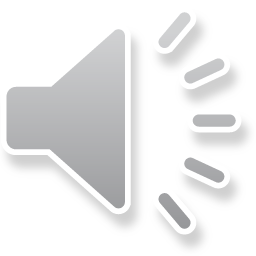 Pleoptika
vypichování obrázkových předloh: ornamentů předkreslených na papíře, propočítávání a vyznačování čtverečků propichováním otvorů, zakreslováním ornamentů barevnými tužkami
zejména u dívek: vystřihování - obrázků, „krajkových,, pokrývek podle předkreslené nebo vlastní fantazie
u hochů: dlabání, pilování, šroubování
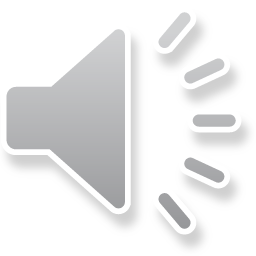 Pleoptika
vyšívání - různých jednoduchých ornamentů na dírkovaném papíru nebo na kanavě, protahování kanavy vlnou - přesné odpočítávání otvorů určíme vždy dítěti předem sami - stačí propichovat např. přes 2 až 3 otvory, neumí-li dítě více počítat
našívání předem přebraných korálků podle barvy a velikosti na papír do určitých tvarů, např. domeček se zahrádkou, stůl, židle... podle dovednosti dítěte
sešívání různých předmětů, vystřihovaných ze složitějšího papíru podle předem připravených otvorů
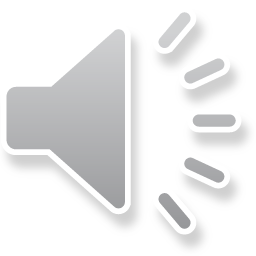 Pleoptika
Orientace v prostoru: ke cvičení zraku můžeme využít dětské zvídavosti
Hledání, co se v místnosti změnilo a např. určit, co chybí
dítě nám bude vyjmenovávat předměty na neznámých ilustracích, které mu budeme ukazovat ze vzdálenosti 30-40cm
na vycházce se může dítě pokusit o poznávání různých drobnějších předmětů nebo jejich odlišovacích znaků, např. poznávání velikosti, tvaru, barvy
čím větší bude předmět nebo nějaký jeho znak, tím větší musí být i jeho vzdálenost od oka. Je nutno postupovat pokud možno zábavnou formou hry, hádanky, soutěže
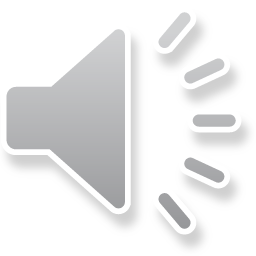 Pleoptika
U školou povinných dětí je doporučeno:
denně číst knihy nebo časopisy
psát přesně do linek, dotahovat, nepřetahovat
překreslovat obrázky z omalovánek přes průhledný papír
různé druhy mozaiky
hrát počítačové hry na televizi, tabletu, mobilu s okluzorem
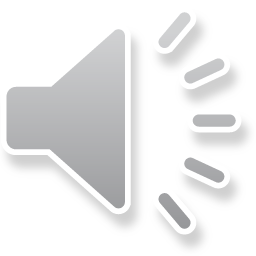 Pleoptika
Lokalozačních cvičení  podle Starkiewicze: 
oko-ruka využívá míčové hry:
házenou
odbíjenou
košíkovou
stolní tenis
hru s kroužky a prohazování míčků otvorem
oko-noha:
chůze po čáře
kopání do balónu

V širším pojetí lze užít jako aktivní pleoptiku všechna pohybová cvičení v tělesné výchově, kde se ruka nebo noha dotýká cvičebního nářadí
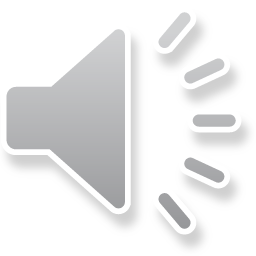 Pleoptika
aktivní pleoptická léčba – jednoduché přístroje = lokalizátor, korektor, mnemoskop
přístroje pro aktivní pleoptiku využívají koordinace
ruka – paže – oko (lokalizátor, korektor)
paměť – oko (mnemoskop)
vedoucí oko je vždy opatřeno okluzí
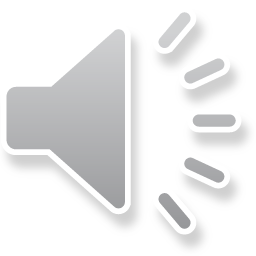 Pleoptika
u malých dětí se provádí jednoduchá zraková cvičení, poněvadž aktivní přístrojová pleoptika se pro tento věk nehodí
AP využívá přirozenou hravost a fantazii dětí
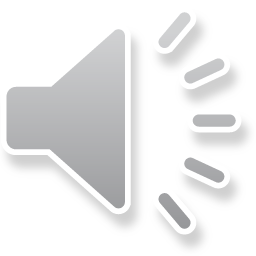 Pleoptika
Lokalizátor 
k upevnění foveolární fixace se používá u těžkých amblyopií cvičení na lokalizátoru
ortoptistka postupně rozsvěcuje jednotlivé otvory v kovové desce, které dítě zakrývá prstem
velikost otvorů se může postupným předkládáním různých desek měnit od největších po nejmenší
pomocí hmatu se učí fixovat a lokalizovat
cvičením se dítě učí aktivně foveolárně fixovat
ke ztížení cvičení se použíjí průhledné desky, která se položí na otvory. Dítě se nyní musí řídit při ukazování pouze zrakem
v dalších cvičeních se pod desku vkládají pestře kreslené obrázky, jež mají na souhlasných místech 12 otvorů.
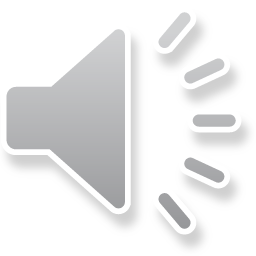 Pleoptika
Korektor 
dítě obtahuje kovovou tužkou, zapojenou do proudového okruhu, obrázkové kontury vyznačené izolační barvou
dostane-li se hrotem mimo izolující čáru, je upozorněno světelným a zvukovým signálem
na začátku cvičení se používají jednoduché obrázky se silnými konturami
postupně se zařazují složitější obrázky se stále tenčími čarami
korektor lze použít po dokonalém zvládnutí cvičení na lokalizátoru
Tyto přístroje využívají principu koordinace ruka - paže - oko
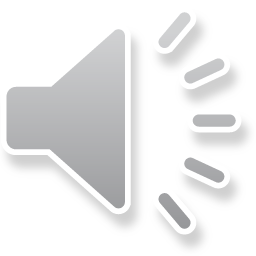 Pleoptika
Mnemoskop 
na šikmý kreslící pult se promítají obrázky, které má dítě obkreslovat
velikost obrázků se postupně zmenšuje od 25 x 25 cm do 5 x 5 cm a obrázky mohou být i složitější
dá se měnit i osvětlení obrázků
Mnemoskop trenažér
dítě sleduje film přes zadní projekci a samo si určuje bod obratu (rozmlžení), který ortoptistka může při sledování filmu dítěti pomalu posouvat
fovea je tak aktivně nucena k maximálnímu výkonu
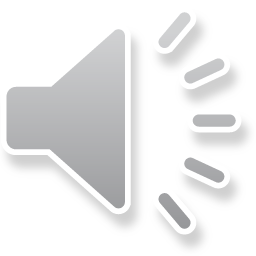 Pleoptika
VLIVY NA SENZORICKÉ UČENÍ
Vliv na senzorické učení má především únava
Kontrast úloh a možnost porovnání
Obtížnost úkolů
Zpětná vazba
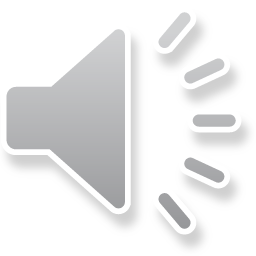 Pleoptika
CAM využívá percepčního učení = senzorické učení (stimulace plasticity zrakového kortexu), a to díky opakovatelnosti předem definovaných prostorových frekvencí o známém kontrastu
Toto učení totiž využívá zlepšení senzorických schopností na základě praxe a zkušeností
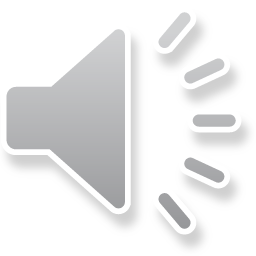 Pleoptika
CAM Campbellův zrakový stimulátor
(Campbell’s vision stimulator) 
v roce 1978 byl vytvořen týmem odborníků    Ferguse W. Campbella
Navrhl okluzi jen 7 minut týdně
Po tuto dobu se má dítě dívat amblyopickým okem na otáčející se terč Campbellova zrakového stimulátoru CAM   s černobílými pruhy
Kolektivem lékařů z Hradce Králové byly pruhy změněny v šachovnici se zmenšujícími se šachovými poli
Přístroj obsahuje 7 terčů, kdy se každý otáčí 1 minutu
Možnost kreslení na průhlednou a smazatelnou plochu
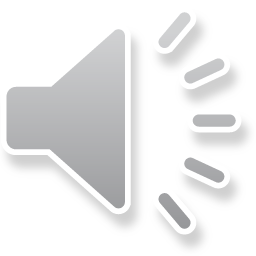 Pleoptika
Novinky
nové možnosti s rozvojem aplikací na tablety, počítače (nejen pro CAM)
různé herní formy cvičení pro zmíněnou elektroniku a mobilní telefony
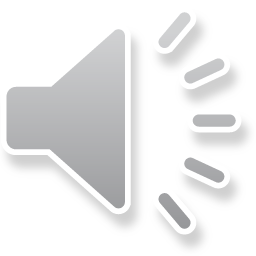 Pleoptika
BRS – barevná šachovnicová reverzační stimulace
Barevné čtverečky stimulují zrak
Neotáčí se – nemají otáčivý efekt
Má však výraznou amplitudu barevné oscilace
Černá – bílá, červená, zelená, modrá, žlutá
Nejúčinnější je v anaglyfických barvách červená – zelená
Agresivnější než CAM – nutné od neurologa, že pacient není fotosenzitivní
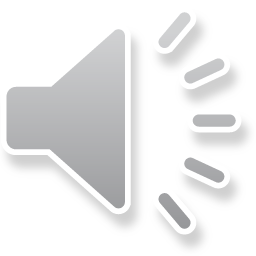 Pleoptika
CAM stimuluje celou sítnici
BRS stimuluje hlavně makulu
Studie CAM x BRS v rámci disertační práce (MUDr. Varadyová ve spolupráci s ortoptistkou J. Stehlíkovou) potvrdila rychlejší úpravu amblyopie v souvislosti s léčbou BRS
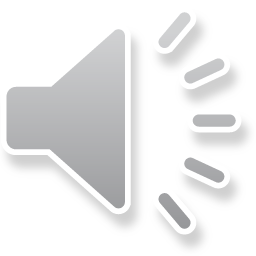 Pleoptika
Programy pro rehabilitaci strabismu            (Ing. Novák)
ortoptické cvičebny
domácí prostředí 

Příručky pro rodiče dostupné na www.ortoptika.cz
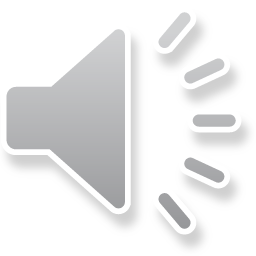 Děkuji za pozornost
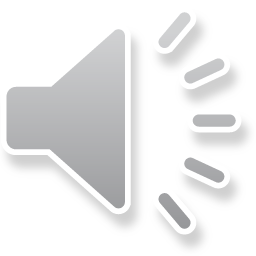